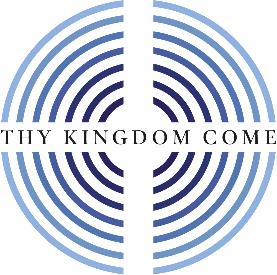 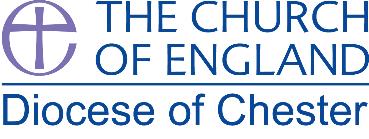 Thy Kingdom Come
Creative Prayer Resource for Individuals
Folding the Resource…
Fold the left edge to the right. This is to make a guide fold.
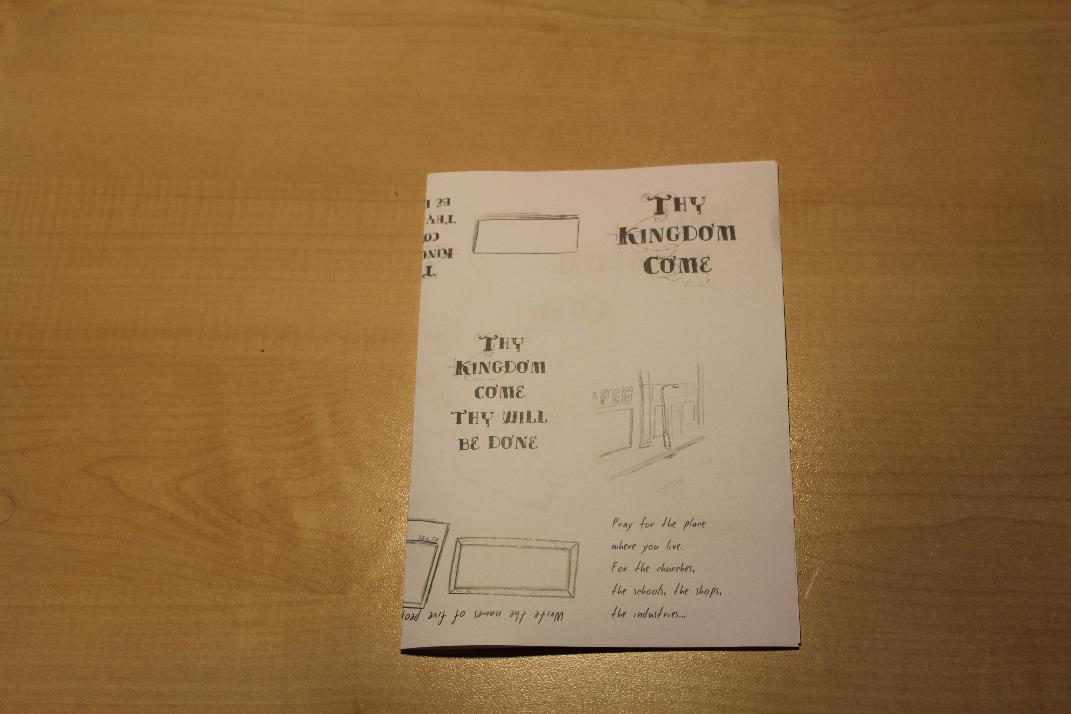 Open the fold again
Fold the left edge into the guide fold you just made
Fold the right hand edge to meet the guide fold you made.
Fold the bottom edge to the top of the page. This makes a second guide fold.
Open the fold out again.
Fold the bottom edge to the second guide fold.
Fold the top edge to the guide fold.
Fold the whole thing in half from left to right.